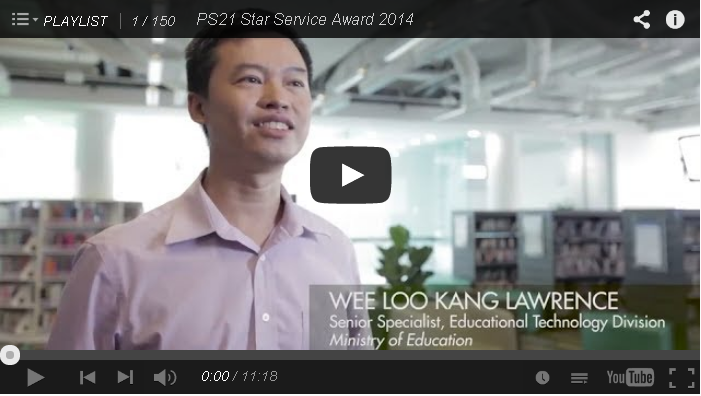 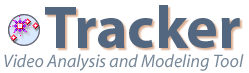 https://www.cabrillo.edu/~dbrown/tracker/
黄 如 刚
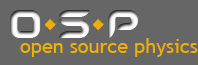 http://www.compadre.org/osp/
[Speaker Notes: Happy to be invited to talk and I am from a special place in MOE that aims to harness technology and technology in today’s technologically advance and internet connected world the new king is free education, manifest as probably MOOC, moodle etc.
OSP Tracker
Unique effort in Raffes girl school, like prof lai choy heng said]
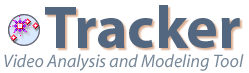 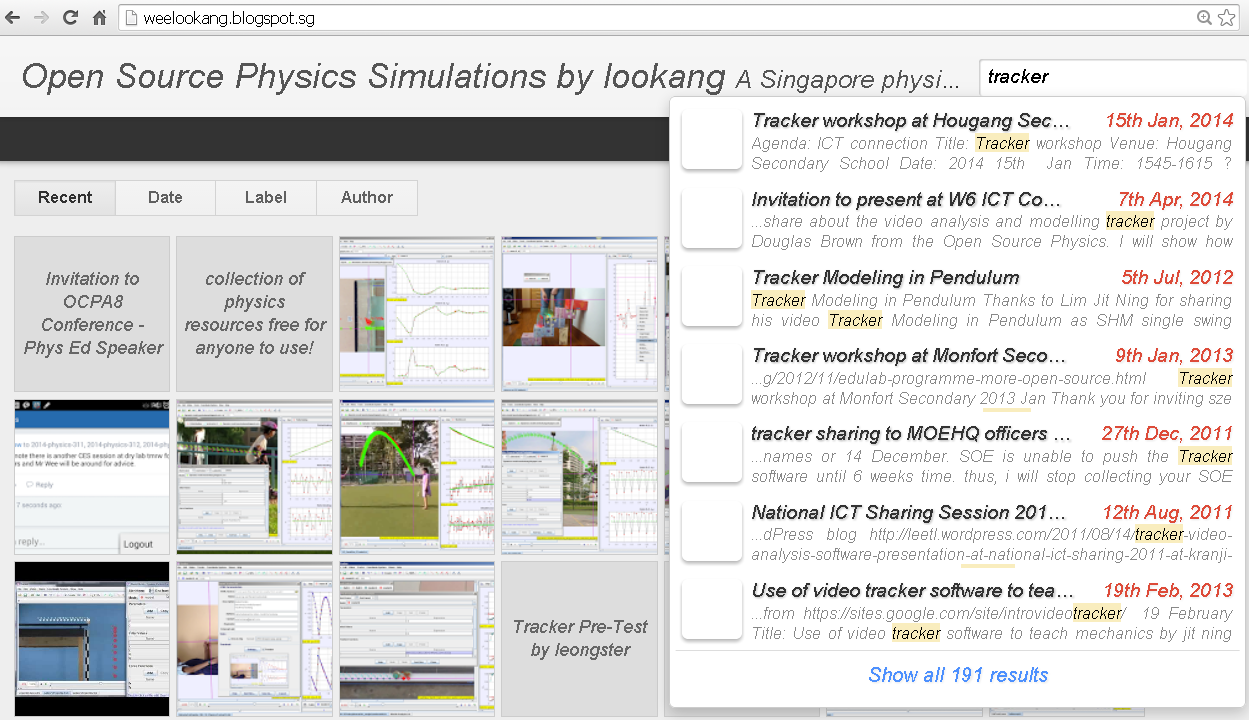 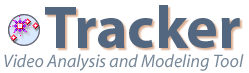 Tracker is Free, Open Sourced
[Speaker Notes: Weelookang.blogspot.sg
Or you can google “Singapore physics teacher” and u can find my blog ]
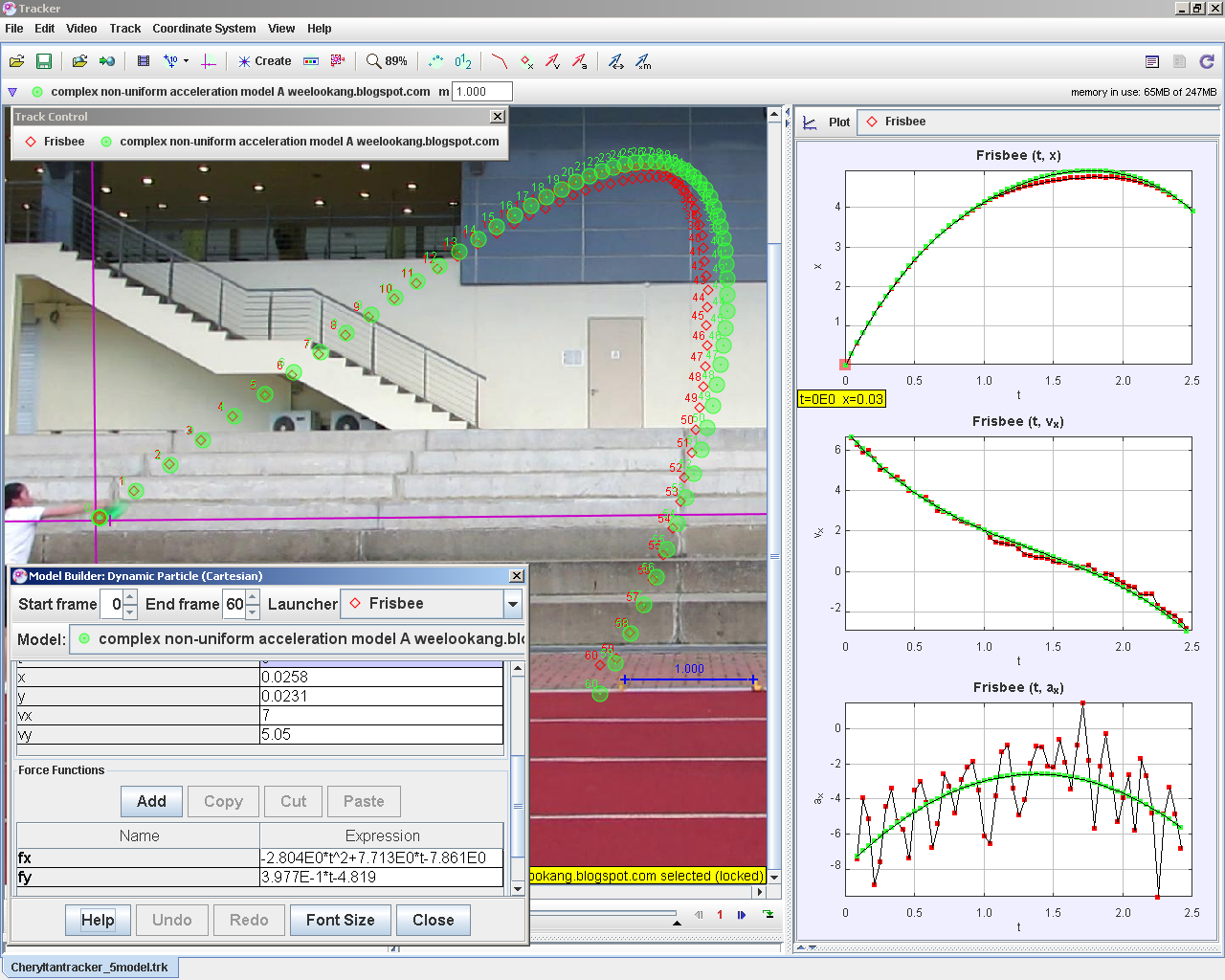 [Speaker Notes: Why? Universal assess to educational resources as a basic human right especially in light of how low the cost is, how about people who cannot attend traditional courses, physical disabilities. 
Change is automatic, but progress needs to be work on, with a vision –digital library of free educational resources,  reason  - benefit all regardless of race language or religion  and emotion- Feel so alive everyday doing.]
Practice2:
Practice1:
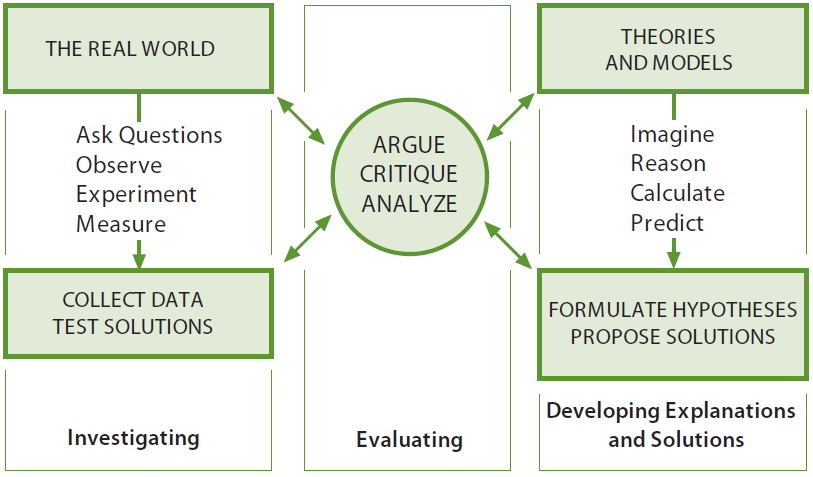 Practice7: evidence based
Practice5: Mathematical Thinking &
Practice3:
Plan &
Practice4:
Practice8: Communicate
Practice6:
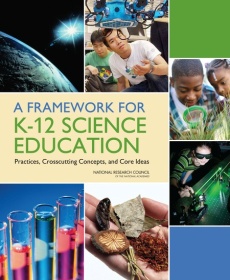 FIGURE 3-1 The three spheres of activity for scientists and engineers.
http://www.nap.edu/openbook.php?record_id=13165&page=45
[Speaker Notes: Quick Kathleen Koenig also talk about earlier]
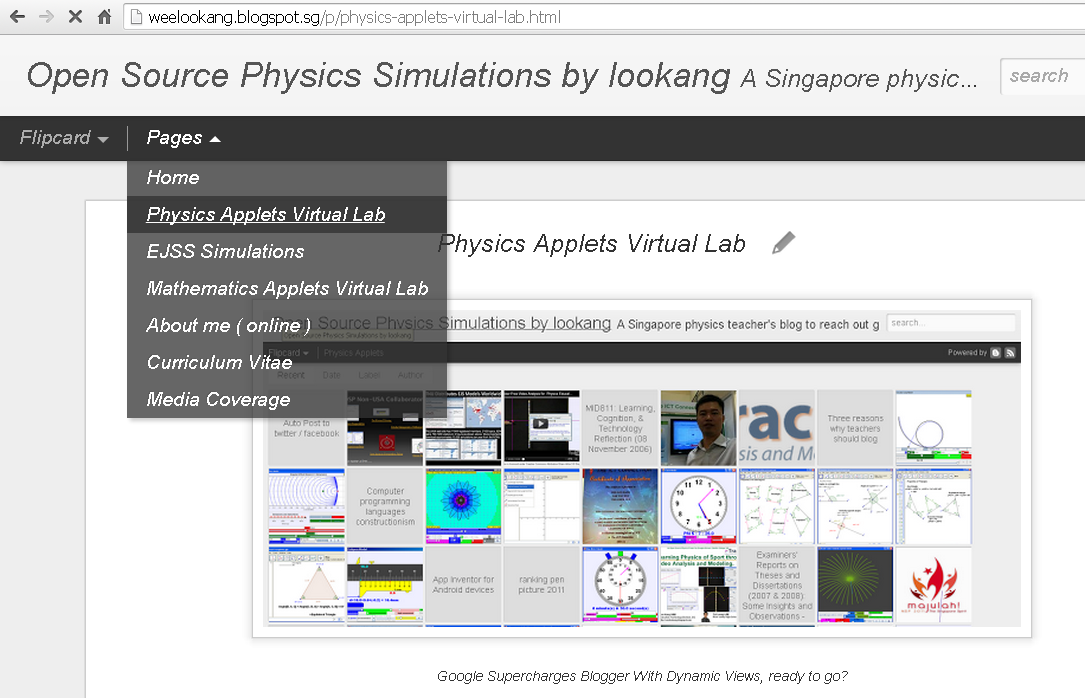 [Speaker Notes: I have to say this are my Personal reflection and therefore allow to speak. 
Thanks chair of OCPA prof kwek for inviting me here]
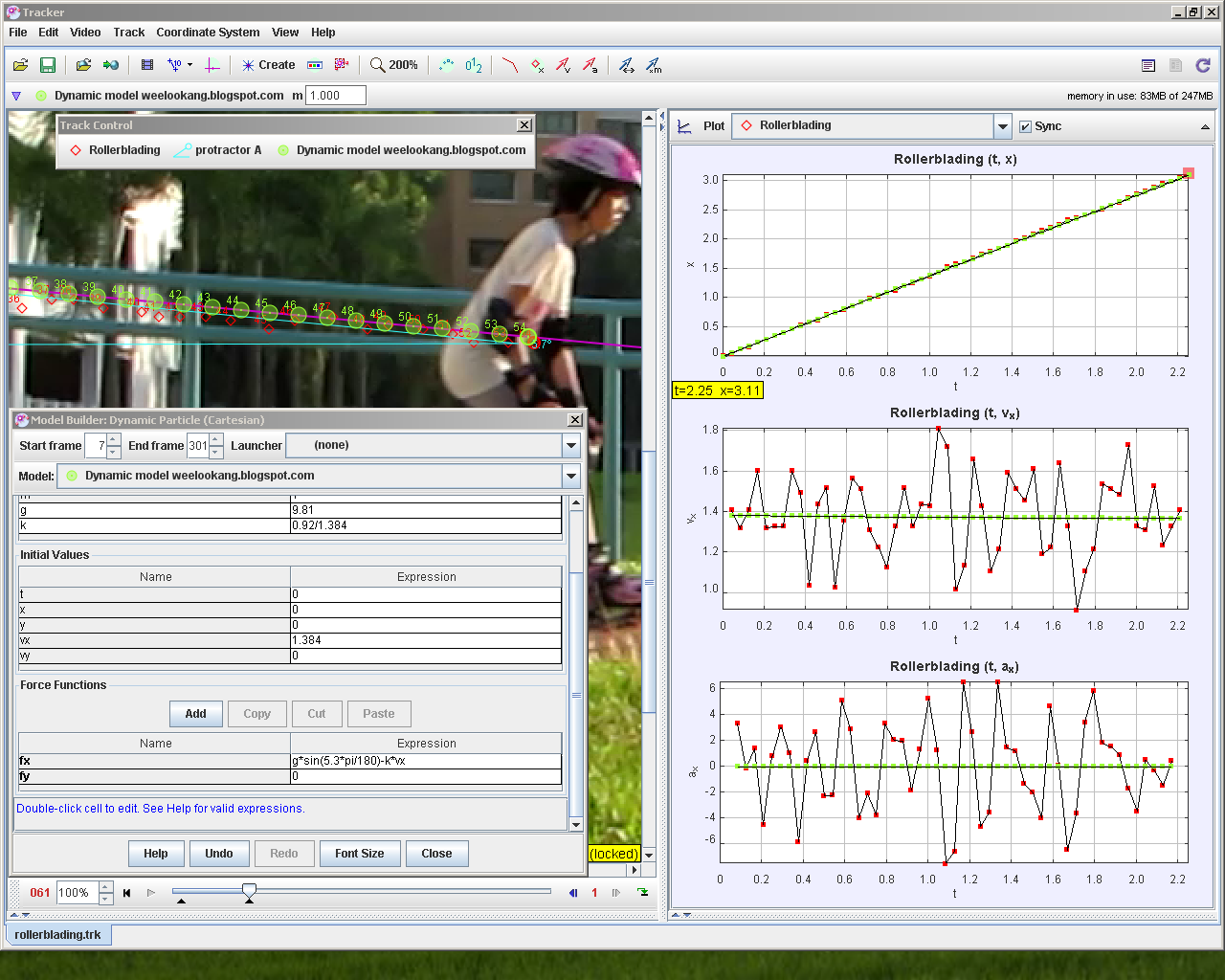 [Speaker Notes: Model-able?]
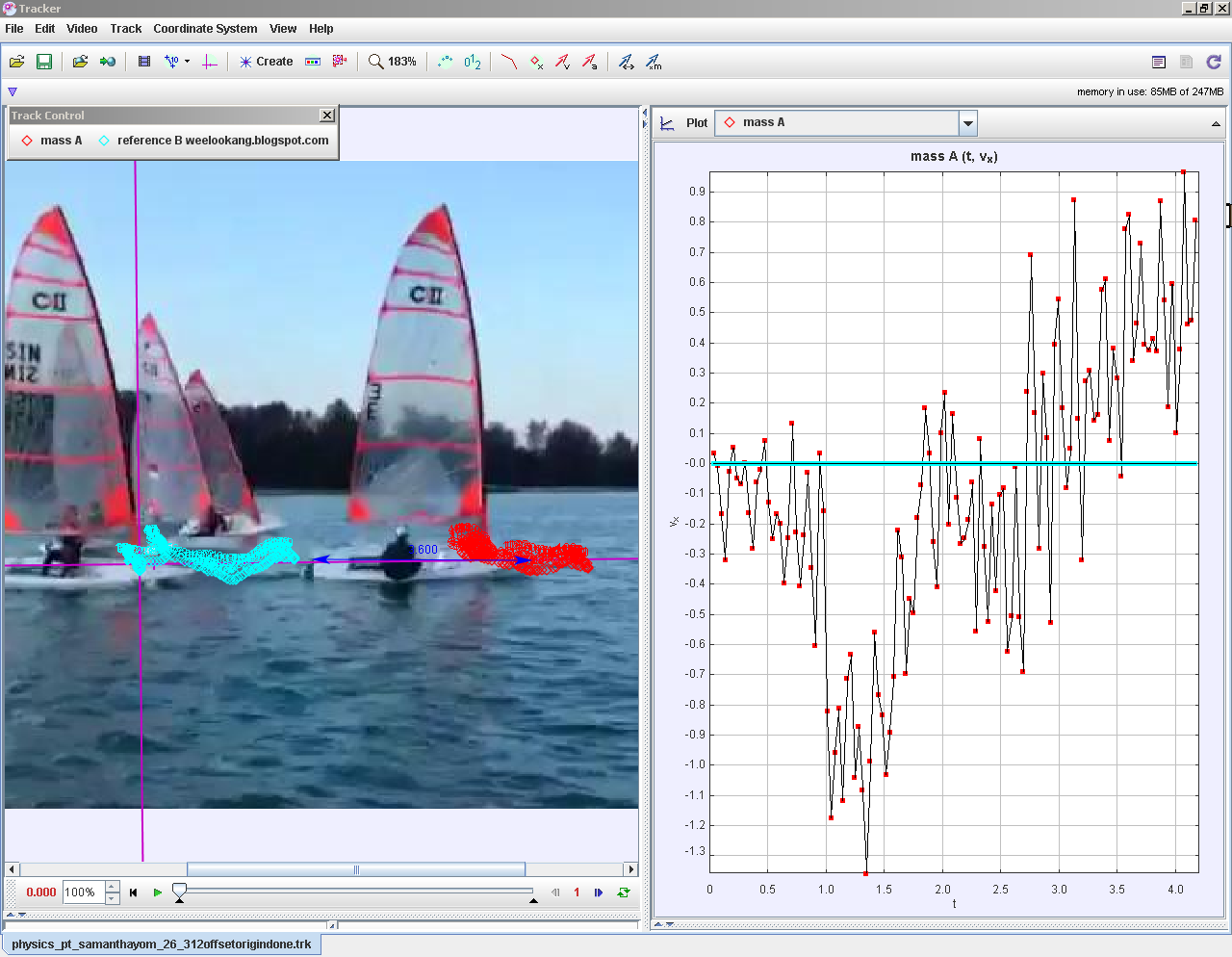 [Speaker Notes: Do you really need more people to determine the value of g=9.81 ?]
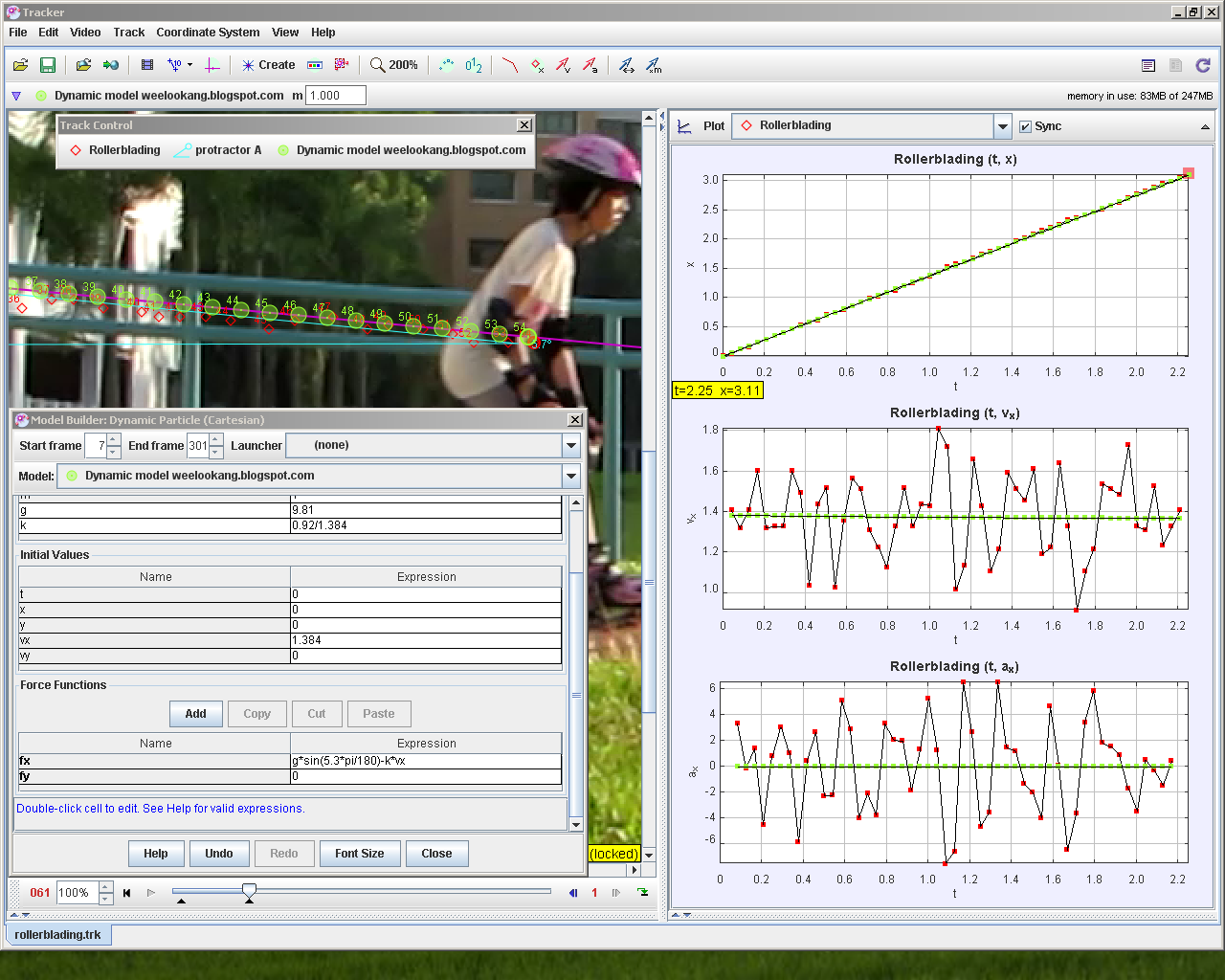 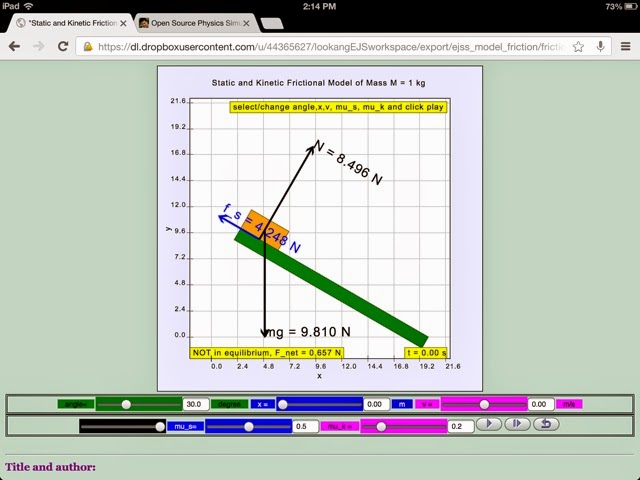 [Speaker Notes: Typically after students discuss their video analysis, teachers like myself would suggest to the students to download relevant models/simulations from my blog or find one on OSP or NTNU Java Forum Good Mentor and Friend Fu-Kwun Hwang.]
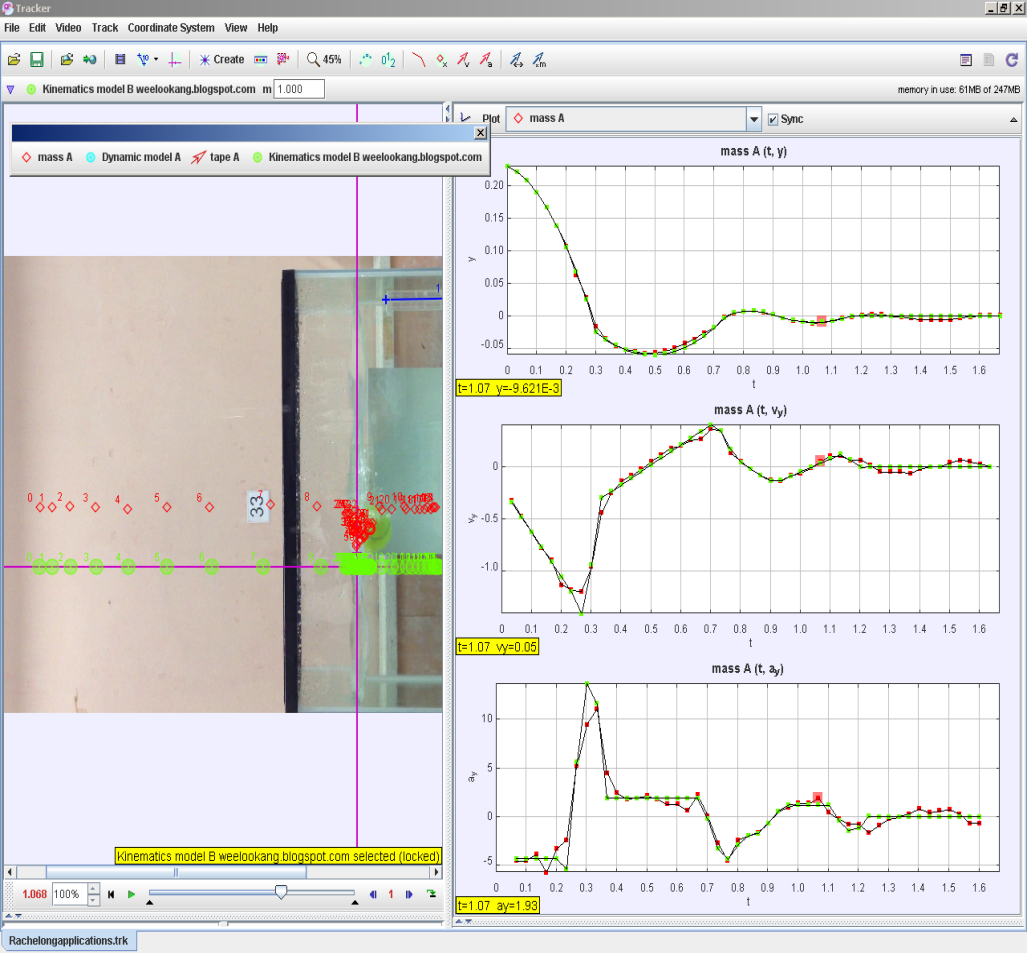 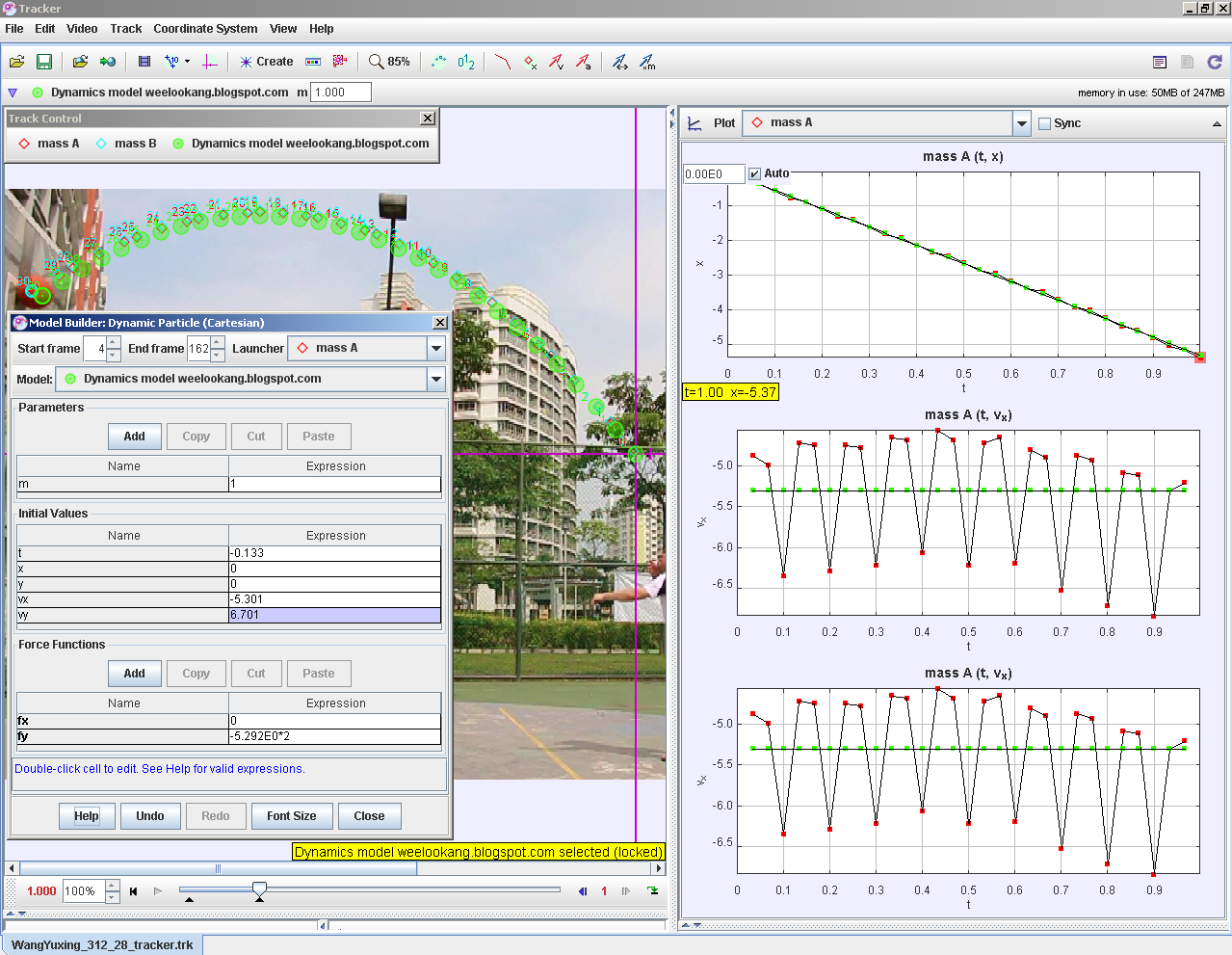 [Speaker Notes: Play video and narrate
I personally like learning from modeling stand a higher chance in preparing students for jobs and challenges yet invented and foreseen (referencing prof lai talk)
In mooc context, it is more personal and deep way to assess learning  what student submit their tracker files for the teacher to give feedback  in on going fine tuning of the analysis and modeling.]
[Speaker Notes: One of things about research and education is open access, it is arguably a basic human right in light of today’s technology the internet where it takes only 0.0001 cents to publish digital copies of your work and share it to benefit anyone.]
2
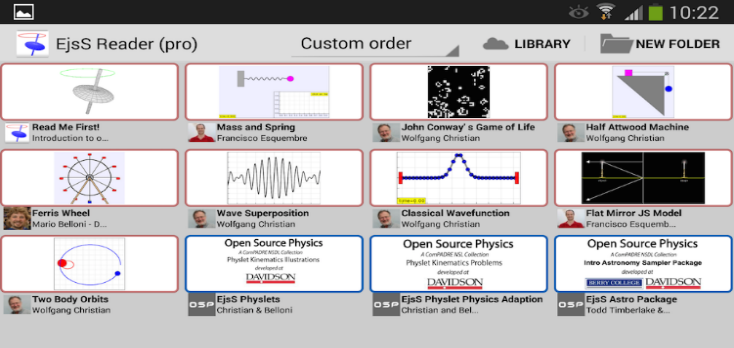 [Speaker Notes: Advertise the digital library for practice 2 use models]